How to Use this Presentation:
Double-check each slide carefully to be sure that all points are applicable to your plans.
Copy and paste the slides into your open enrollment presentation. 
To increase your enrollment rate, we recommend that you present these slides after you discuss your medical, vision and dental plans. 
If a slide has a video on it, simply click the video to open it in your browser.
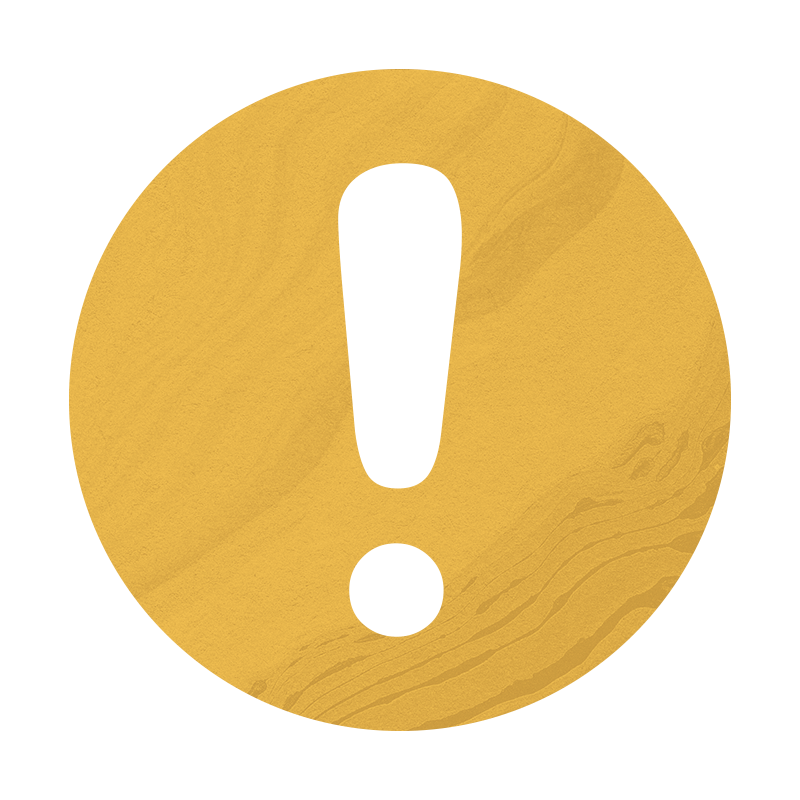 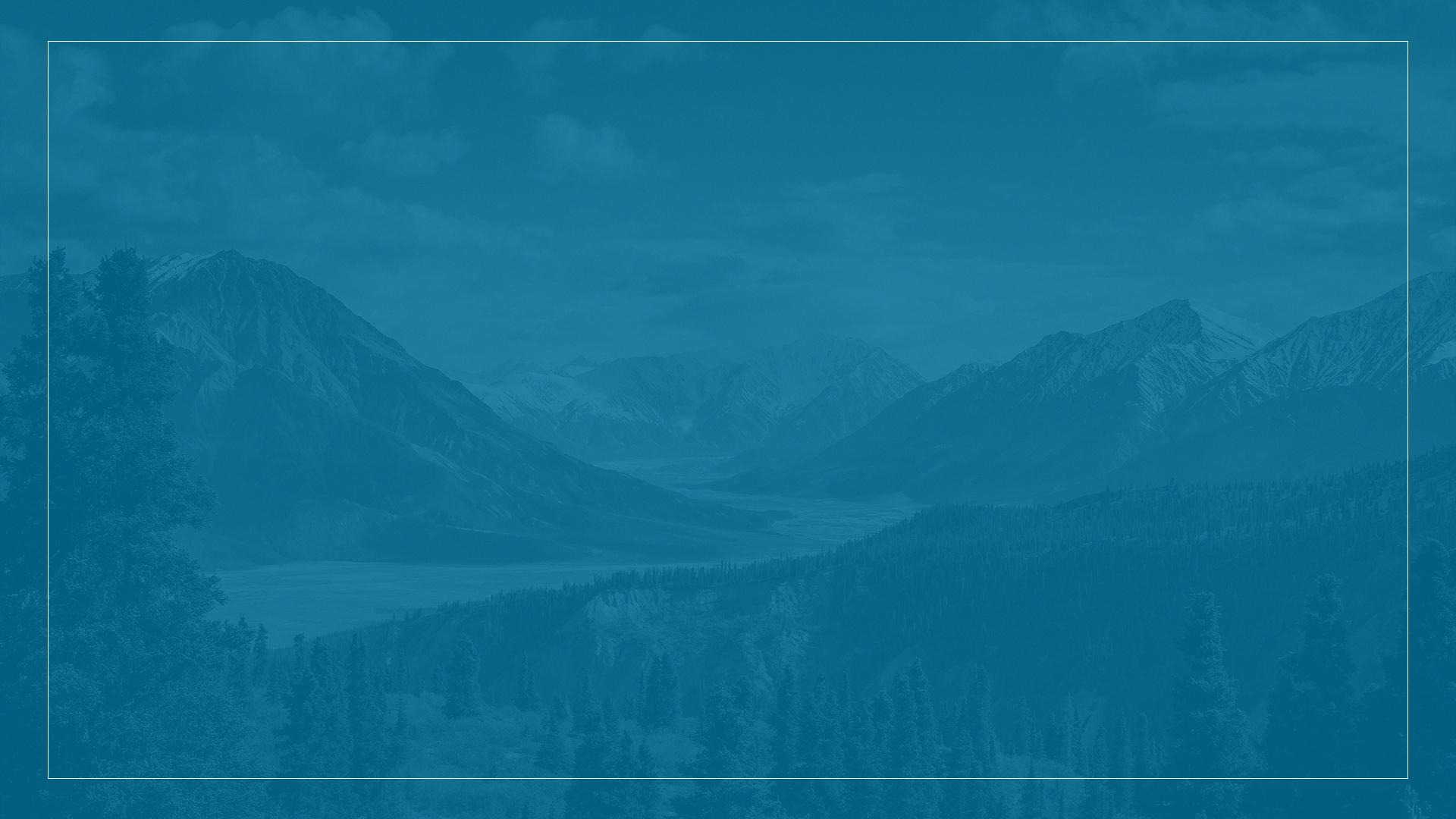 Lifestyle Spending Account
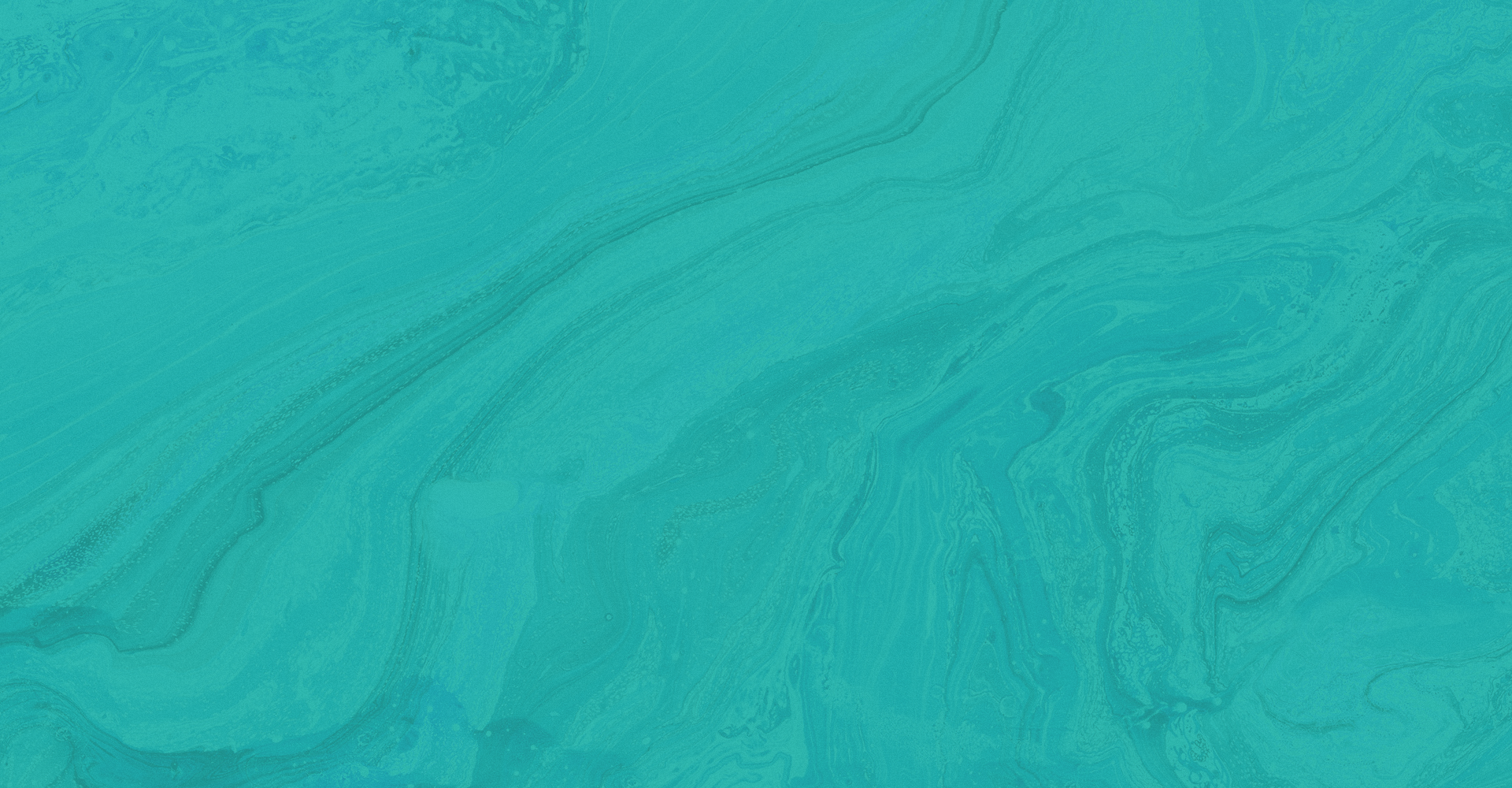 What is an LSA?
Lifestyle Spending Account
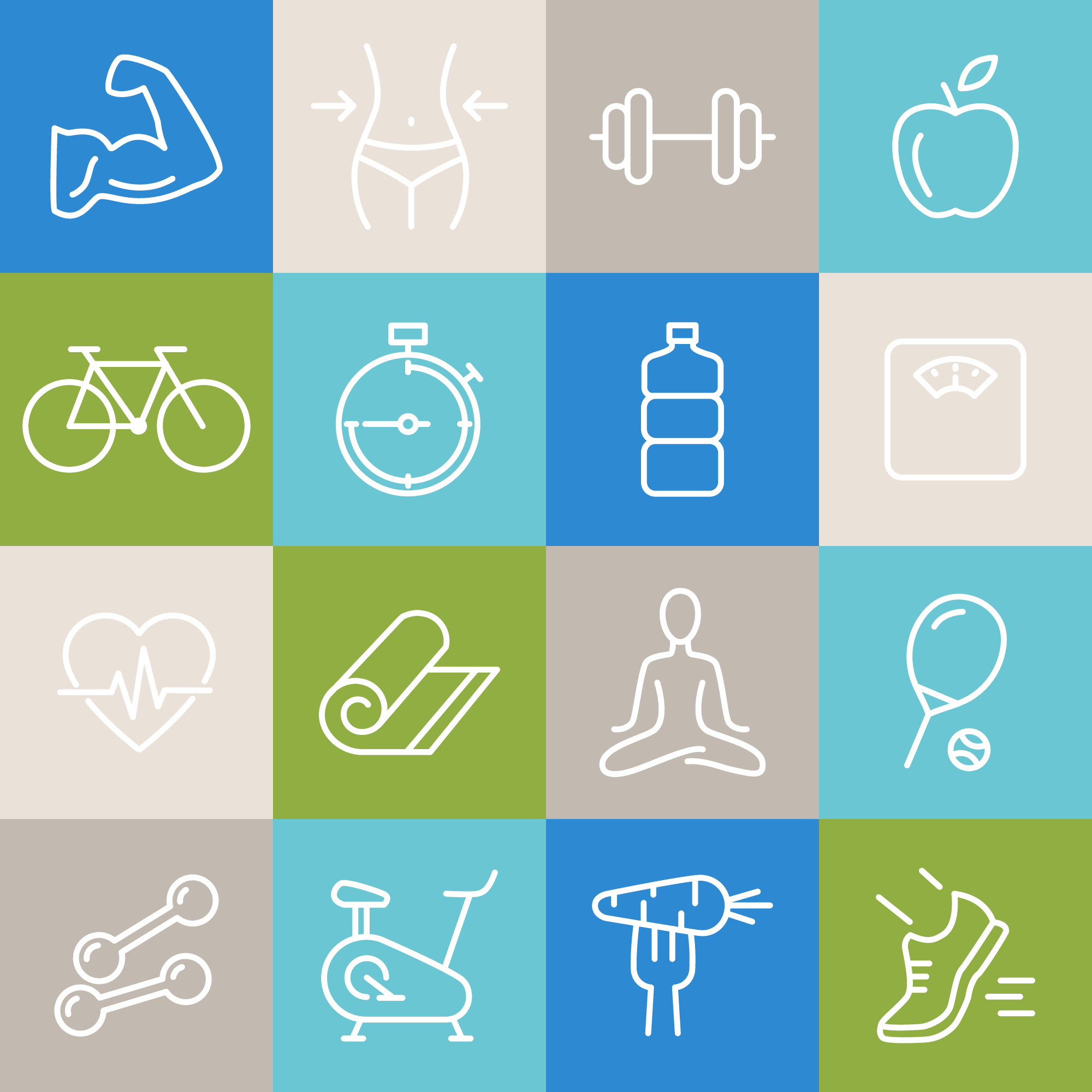 A Lifestyle Spending Account (LSA) is a perk provided by your employer that reimburses you for health and wellness expenses, and sometimes other costs that aren’t typically covered under your standard health insurance.
Lifestyle Spending Account
How it Works:
You will be reimbursed up to <$x> per year for eligible expenses
Pay for these costs as you normally do
Submit a receipt to Ameriflex showing the details of the purchase and get reimbursed if it is approved
Ameriflex Support
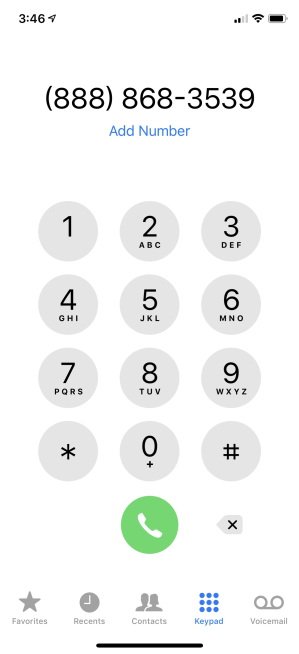 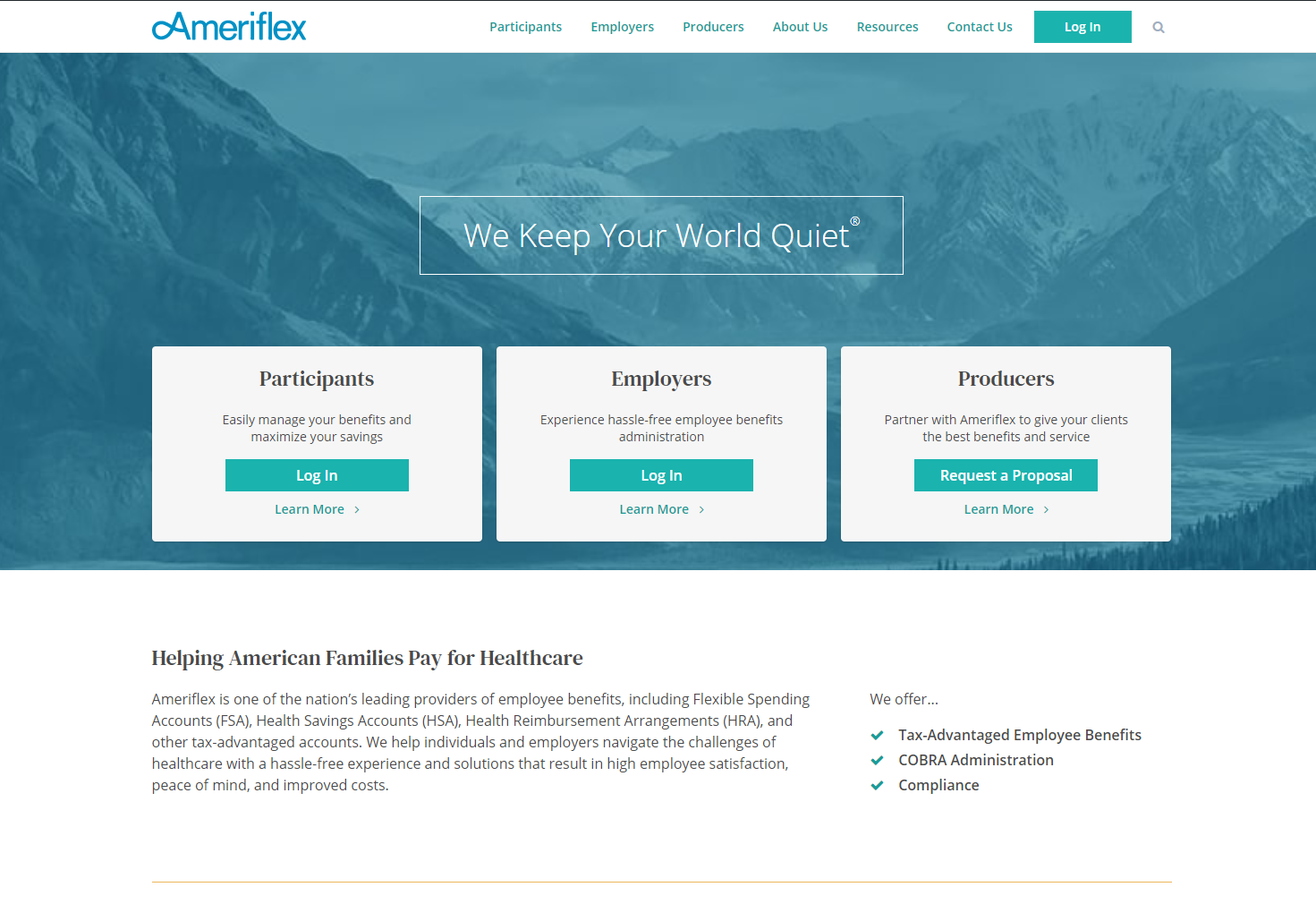 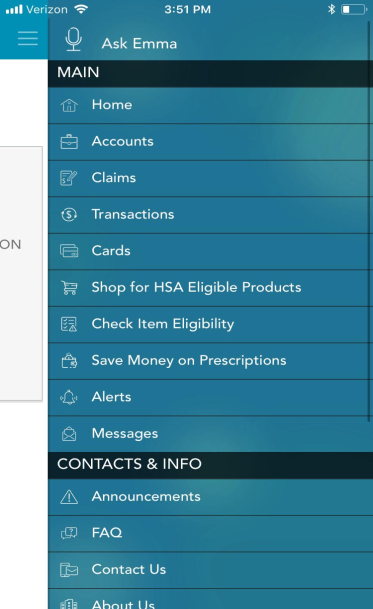 Visit
www.myameriflex.com
Download the Mobile App
Call Us at
888.868.3539
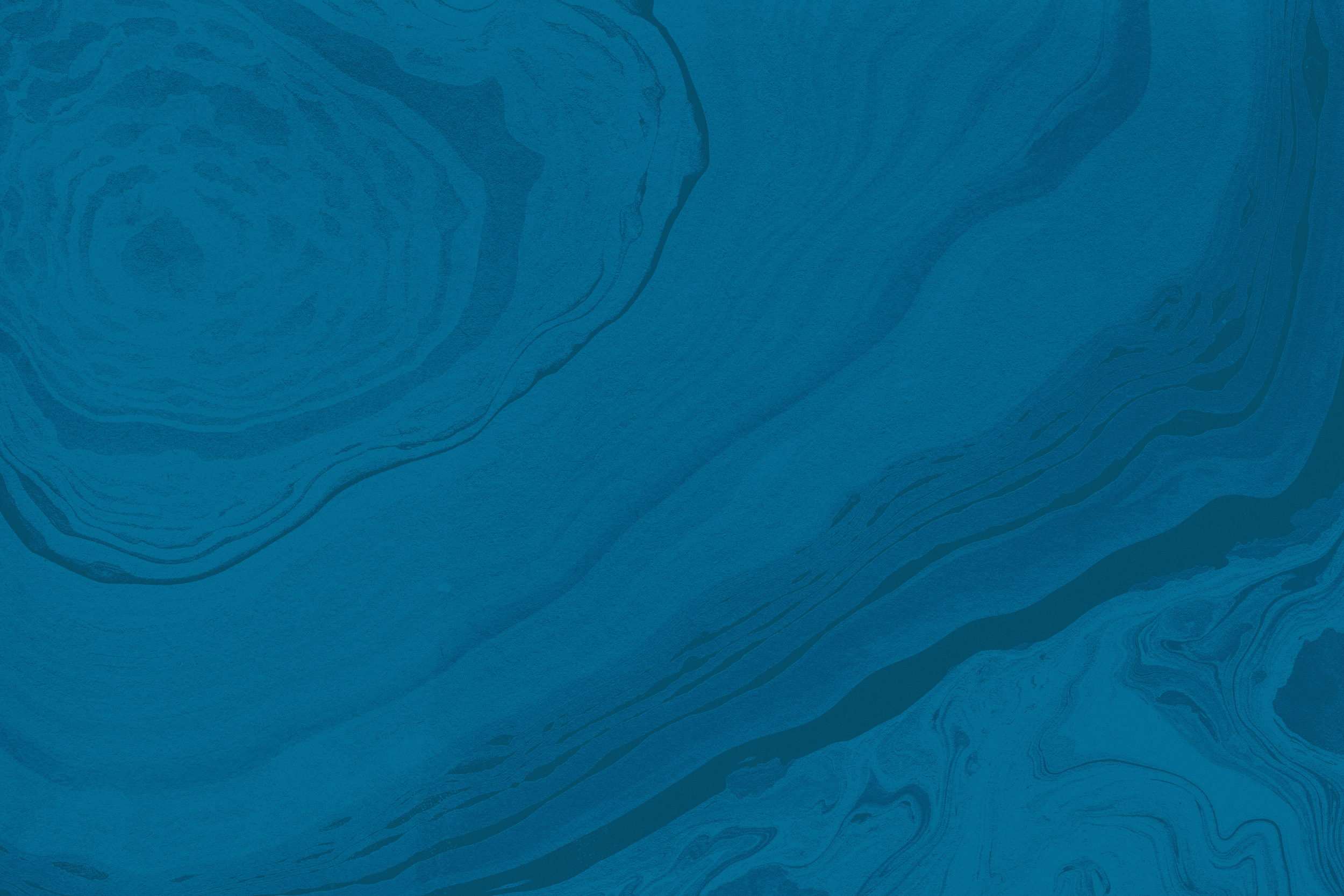 Questions?